муниципальный конкурс:«Лидеры дошкольного образования – 2017г.»
Номинация «Педагогическая династия» 

Учитель-логопед МДОУ № 3 «Детский сад «Колокольчик»

Гибескул (Луканина ) Ирина Александровна
Как педагог, представляю третье поколение учительской династии Луканиных
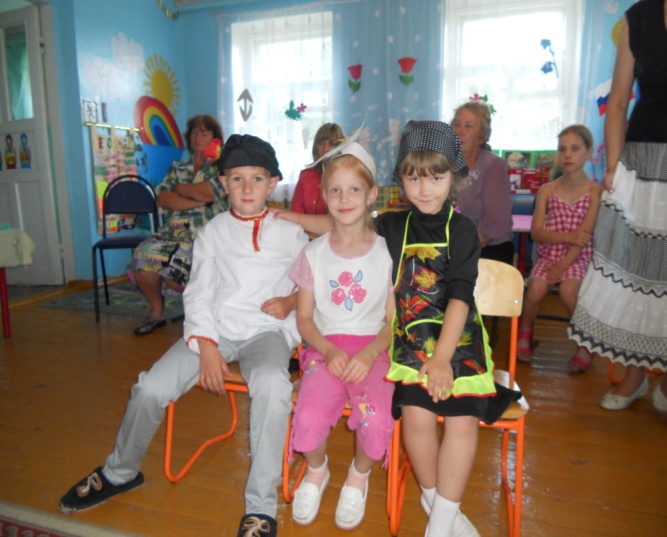 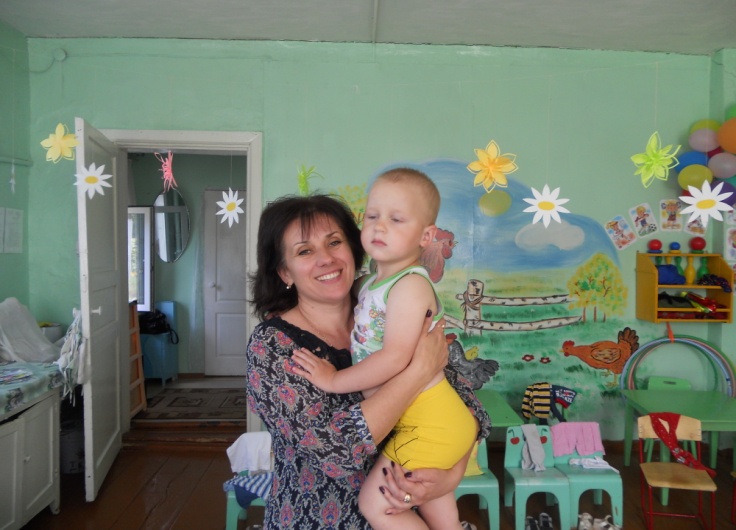 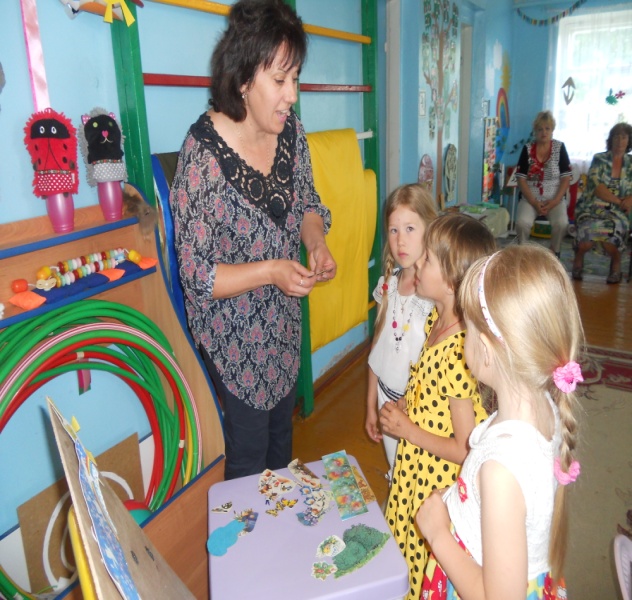 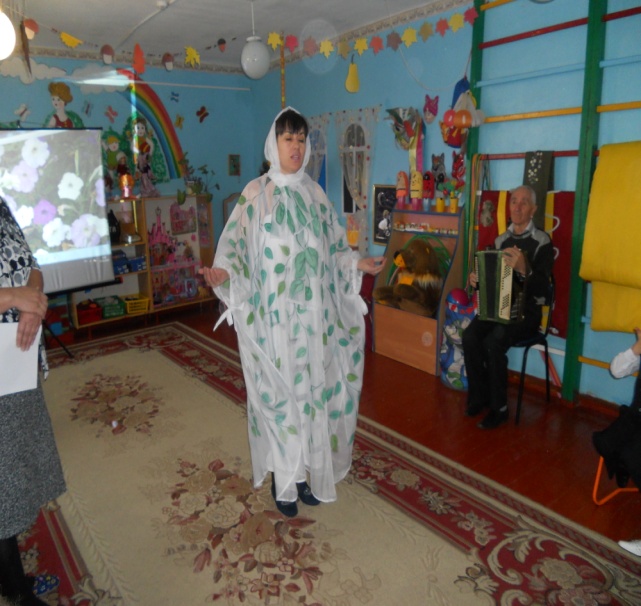 Родоначальником  династии  является мой дедушка Луканин Федор Иванович (1899г.р.) общий педагогический стаж – 43 года
Супруги Федор и Екатерина Луканины с детьми
Федор Иванович с братьями Иваном, Николаем и племянником Яковом
Федор Иванович с супругой Екатериной матерью Ариной  и детьми - Галей, Машей и ВАлюшей
Луканин Николай Иванович – младший брат Федора Ивановича, воспитывался в его семье, генерал – майор морской авиации
Борис Федорович, старший сын семьи Луканиных, Учитель математики и физики, талантливый музыкант, общий педагогический стаж – 52 года
Морозова (Луканина )Галина Федоровна Учитель немецкого языка, организатор внеклассной и внешкольной работы , общий педагогический стаж - 49 лет
Мой отец, Александр Федорович, второй сын  супругов Луканиных, мастер производственного обучения в СПТУ-69, руководить шахматного кружка при Доме пионеров в р.п.Турки
Кузнецова (Луканина) Мария Федоровна, Учитель начальных классов, общий педагогический стаж - 45 лет
Носкова (Луканина) Валентина Федоровна, Учитель русского языка и литературы общий педагогический стаж - 45 лет
Ларина (Луканина) Нина Федоровна, Учитель математики и физики, общий педагогический стаж - 37 лет
Ларин Николай Александрович с супругой, Учитель физики  и ОБЖ, общий педагогический стаж - 40 лет
Великанова (Носкова) Елена Павловна, внучка Луканина Федора Ивановича, преподаватель народного пения, общий педагогический стаж - 25 лет
Гибескул Ирина Александровна, внучка Луканина Федора Ивановича,учитель - логопед, общий педагогический стаж - 30 лет
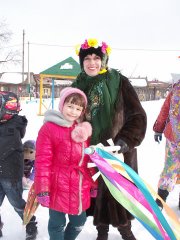 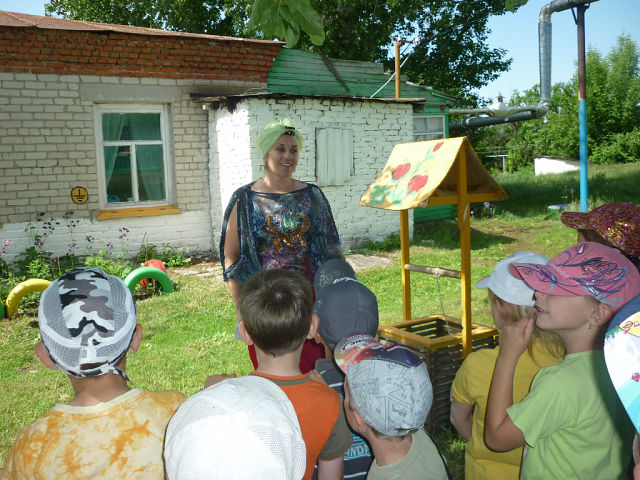 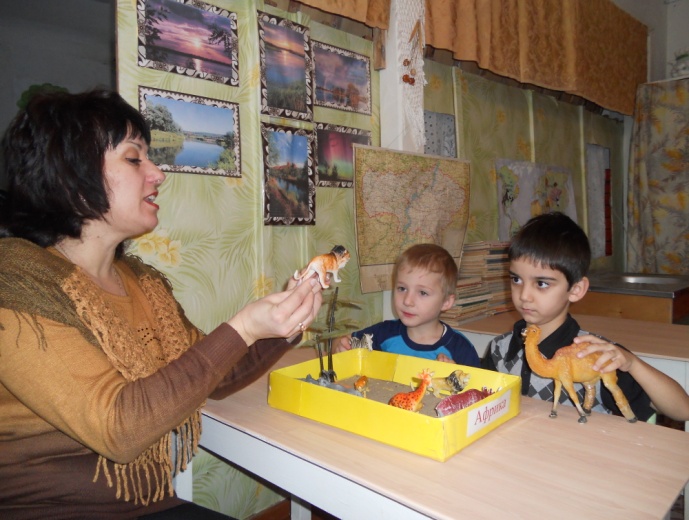 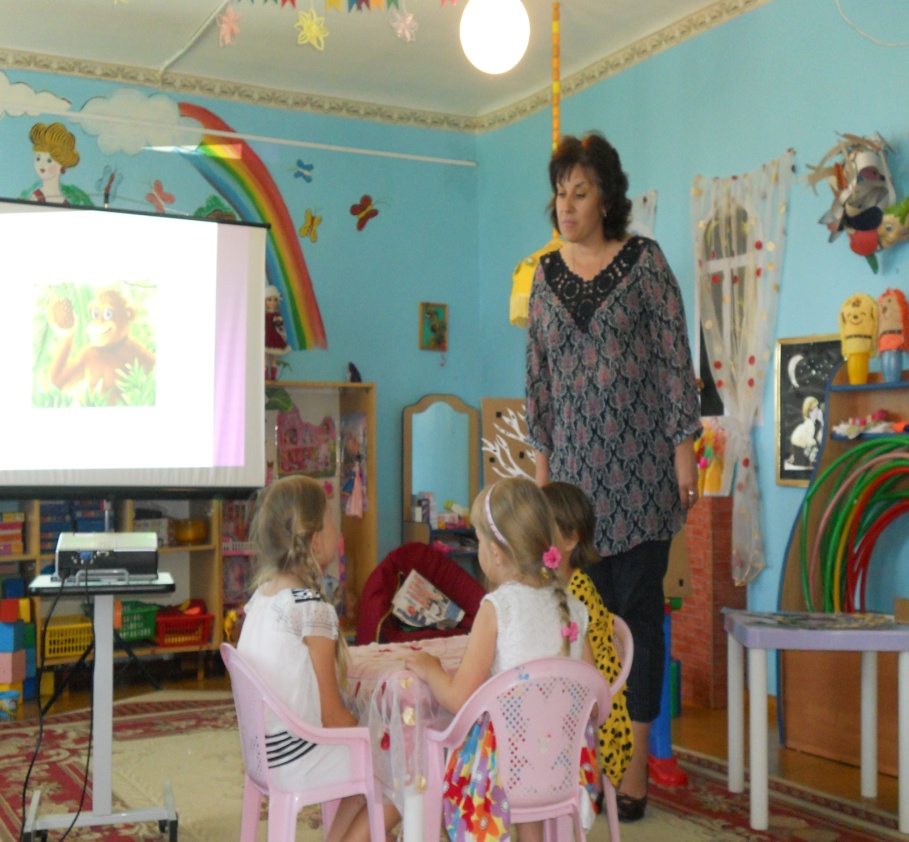 Гибескул Михаил Сергеевич (правнук Луканина Федора Ивановича), преподаватель университета г.Тирасполь, общий педагогический стаж - 7 лет
Интервью с Галиной Федоровной
Семья Луканиных, 1973год.
Семья Луканиных, (Кузнецовы, Морозовы, Носковы,Ларины, Луканины), юбилей Валентины Федоровны - 2001год.
Спасибо за внимание!